Presentasjon for folkevalgtopplæring 16.01.24
NAV Halden Aremark
Nav Halden Aremark, Fellestjenestester, ca. 85 ÅV.
Nav Halden Aremark er en del av region Nedre Viken
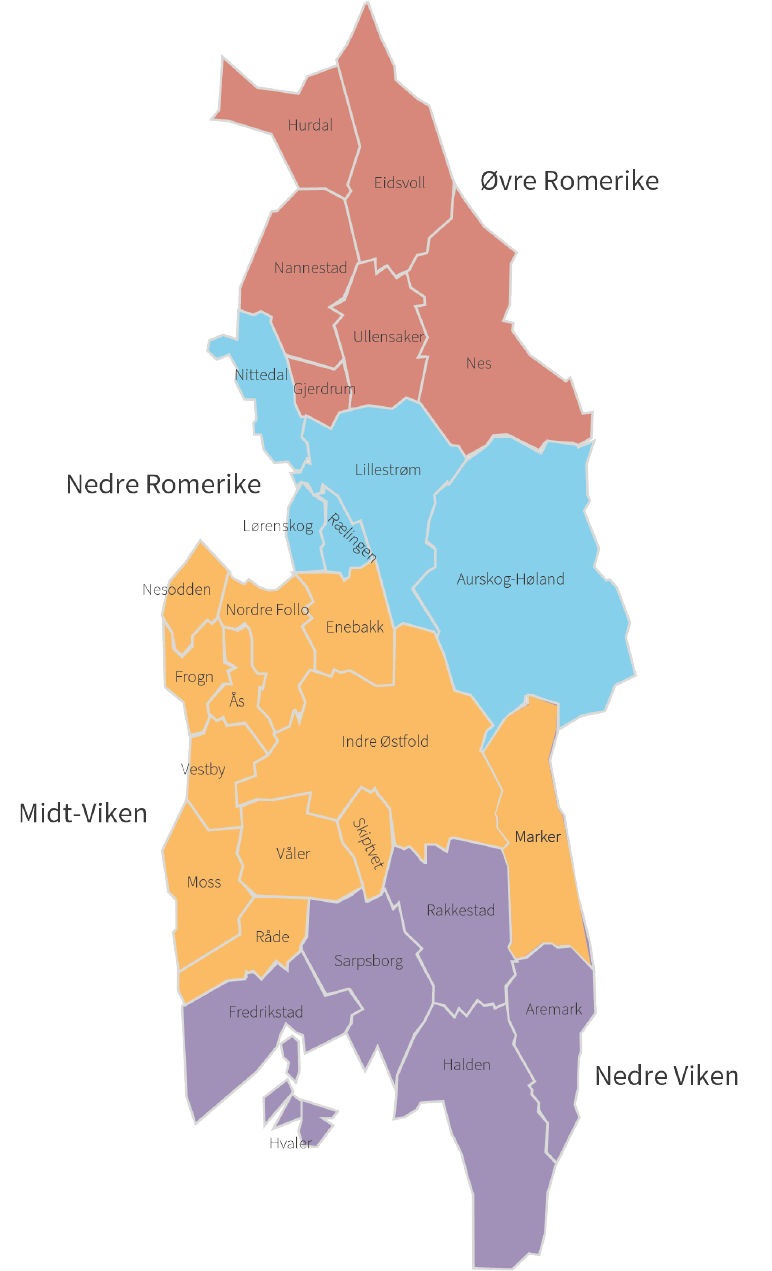 NAV Halden Aremark
Utenforskap
Utenforskap
Hurdal
Eidsvoll
Nannestad
Øst-Viken:
20,6 prosent
Ullensaker
Nes
Nittedal
Gjerdrum
Lillestrøm
en-
Lørenskog
Nes-
Rælingen
odden
Aurskog-Høland
Nordre
Enebakk
Follo
Frogn
Ås
Utenforskap blant
innbyggere 20-66 år:
Indre Østfold
Vestby
Marker
Våler
Skiptvet
Moss
Rakkestad
Råde
Sarpsborg
Under 18%
Fredrikstad
Aremark
Halden
18% – 20%
20% – 24%
Hvaler
Over 24%
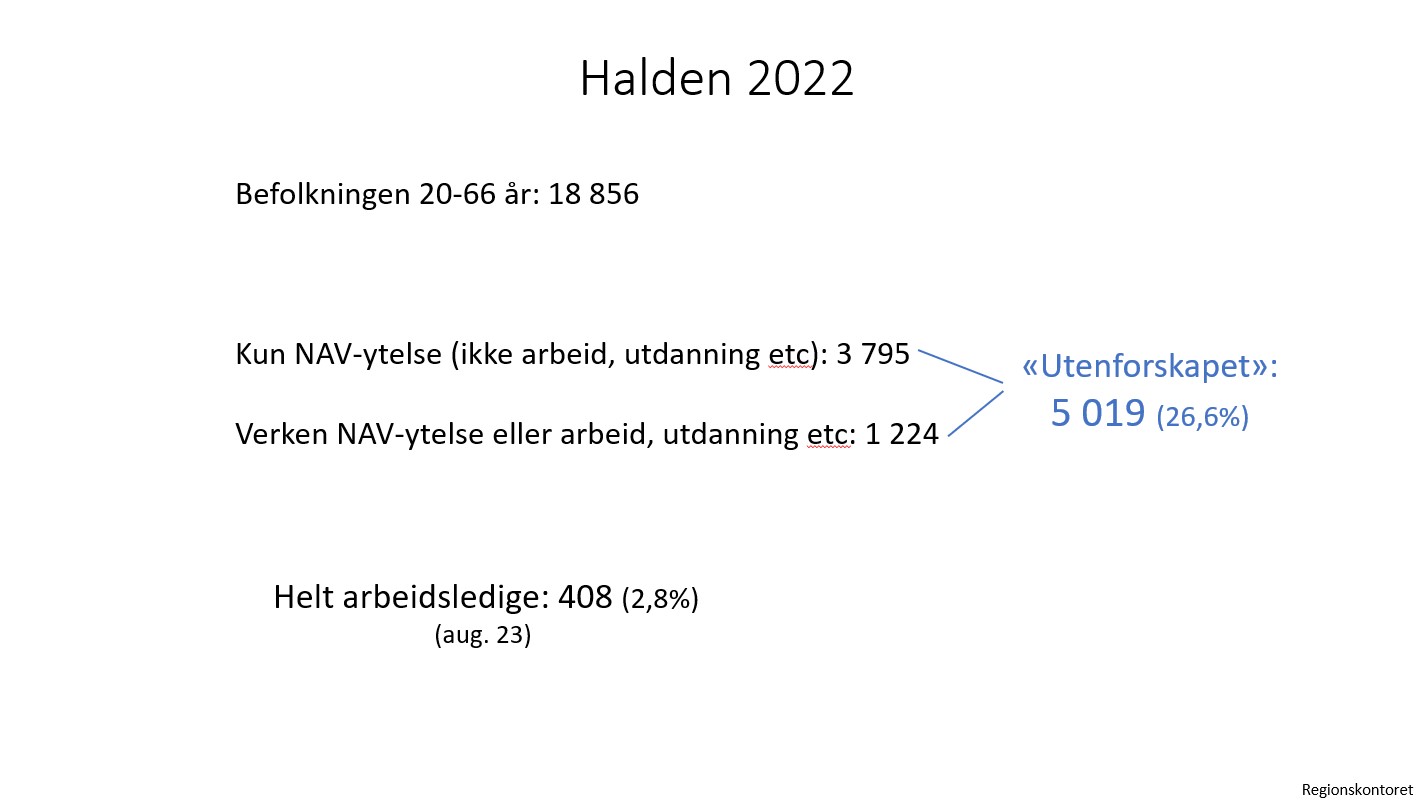 Utenforskap i Halden
Definisjon på utenforskap:
Værende på ytelser – lenge.
Faller på utsiden av samfunnet og ikke klarer seg selv.
Barn i familiene som faller på utsiden av samfunnet kan oppleve sosial mistilpasning med alle de konsekvensene det får senere.
Belastning på helsevesen og kommunale tjenester. (Barnevern, skole, barnehage, helsetjenester, sosial/Nav osv)
Tape skatteinntekter.
Antall sosialhjelpsmottakere i Halden
Andel sosialhjelpsmottakere
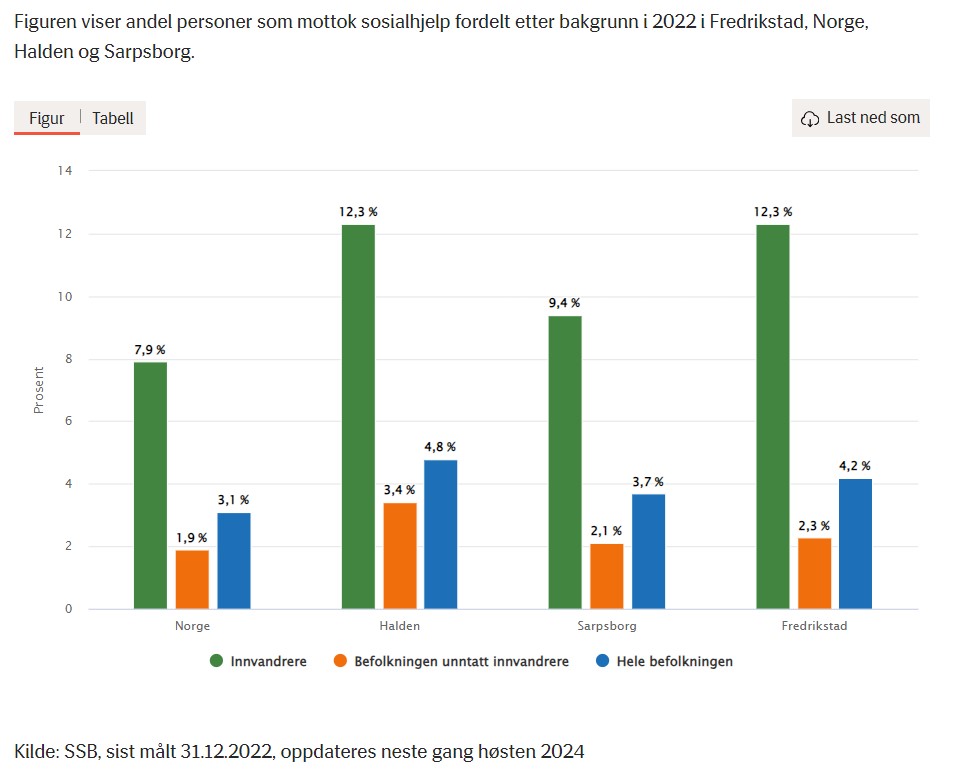 IMDi/SSB, målt 31.12.21
Mottak av flyktninger til Halden siste årene
2020:	10 personer
2021:	Ca. 10 personer
2022:	77 personer
2023:	71 personer
2024: 	Anmodet om 80 personer

Ukrainere får kollektivt midlertidig opphold ett år av gangen.
Skal raskest mulig i jobb for å bli selvforsørget.
Flere ukrainere tenker langsiktig og signaliserer at de ønsker å bli værende i Norge.
Norge sender motsatt signal og strammer inn på rettigheter og plikter.

Hvilke utfordringer skaper det for integreringen?